LES INTERJECTIONS
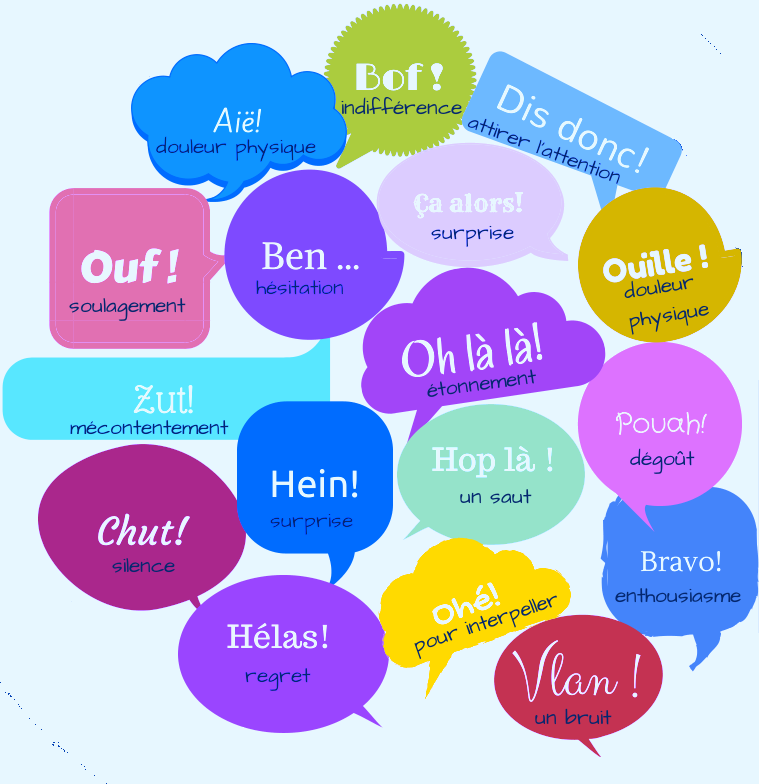 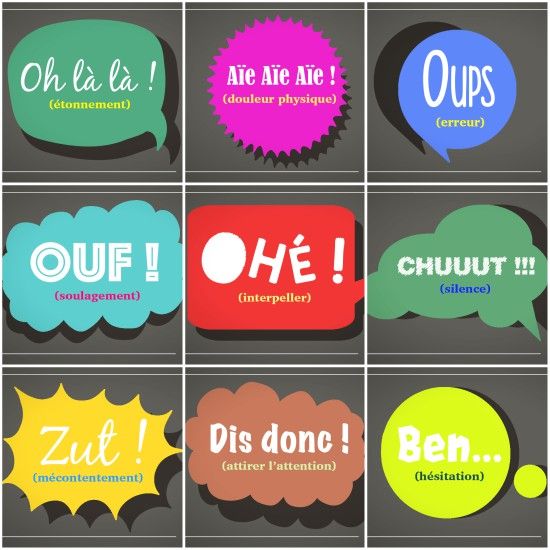 Le Contentement
Le Dépit
La contrariété
La surprise, l’étonnement
Le soulagement
Le regret
L’indifférence
L’enthousiasme
L’insouciance
Le dégoût
LES SENTIMENTS
LES SENTIMENTS
L’Ennui
La surprise
La déception
L’admiration
Le désespoir
Le souci
La colère
L’indifférence